Citizen Advisory Board Training
January 19, 2016
Agenda
Welcome and Introductions 
Roles and Responsibilities: Being an Effective Volunteer – Kirsten Wyatt
Important Legal Issues – 	Megan Thornton
Questions and Answers 
Adjourn
City Council
The City Council is your local government version of a Board of Directors:
Strategic planning
Adopt goals
Legislative body
Set policy
Quasi-judicial body
Make land use decisions
Approve the budget
Hire/supervise the city manager
February 8, 2012
[Speaker Notes: Legislators/Policy Officials: in this role the Council establishes priorities; adopts laws and regulations; approves resolutions; adopts the Budget setting appropriation levels; and hires the City Manager and City Attorney.

Judges on Quasi-judicial land use cases: for any land use application that is appealed to the Council that is appealed to the City Council, the Councilors act as impartial judges and determine if the application meets the requirements of the Community Development Code.  If the application complies with those requirements, the Council approves the application; if not, the Council denies the application. 

Additional Role of the Mayor
The Mayor presides at all meetings of the City Council
The Mayor signs all ordinances and other acts of the City Council
Appoints advisory boards, with the consent of the Council]
City Manager
The City Manager is your local government version of a Chief Executive Officer:
Professional advice
Enforces city ordinances/codes
Carries out council goals/policies
Reports to the city council
Oversees staff
Recruits management team
Prepares the budget
February 8, 2012
City Roles & Responsibilities
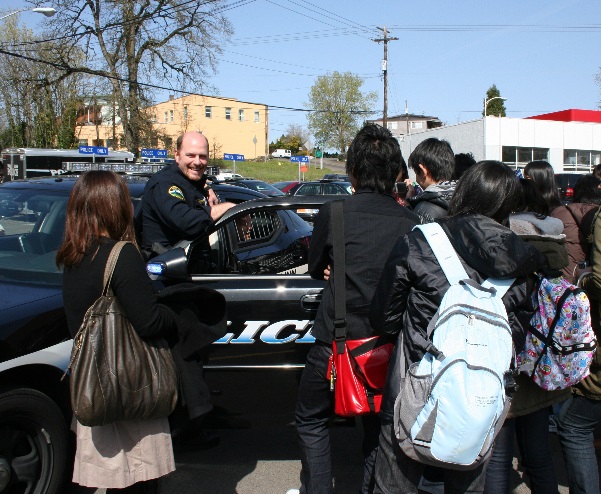 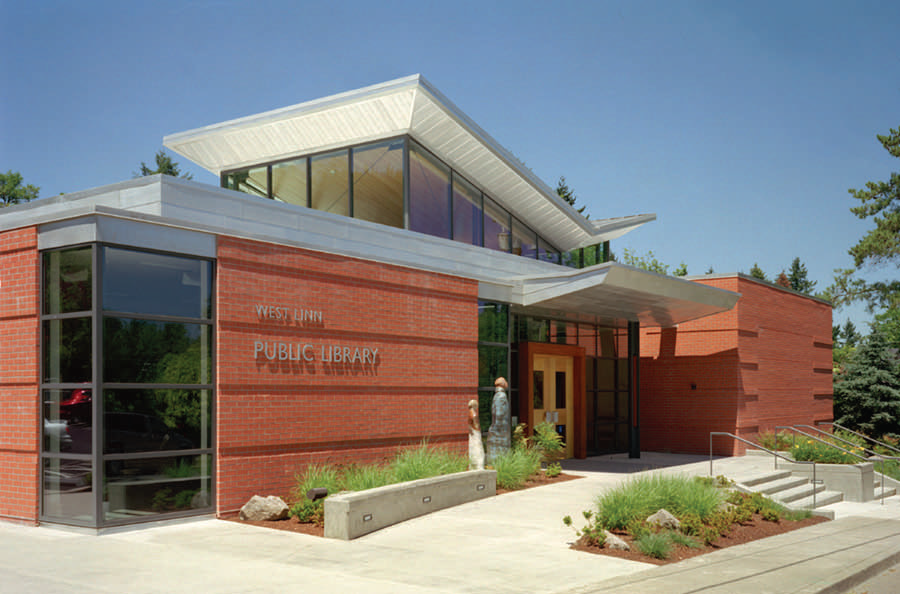 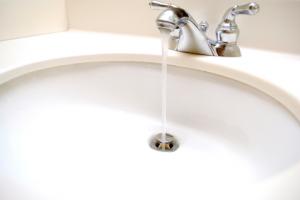 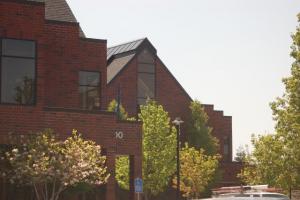 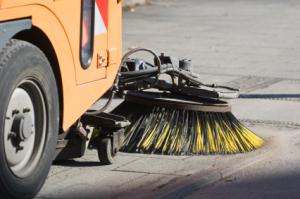 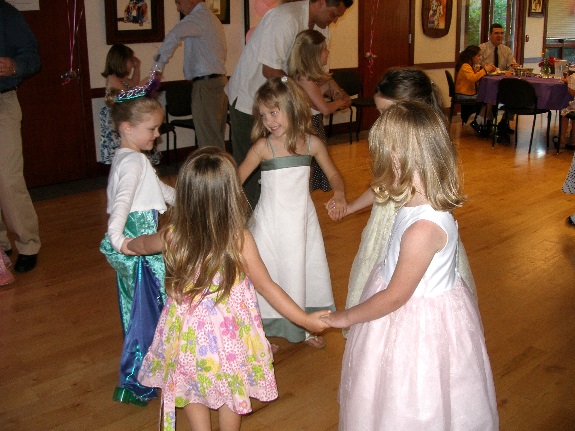 February 8, 2012
[Speaker Notes: City Management
HR
Finance and Municipal Court
IT
Facility Services
Public Works: Engineering, Streets, Water, and Wastewater & Stormwater
Community Development

Library

Parks & Recreation, 

Police]
Regional Partners
Regional planning, RTP grants, parks
Schools, fields, shared facilities, employees
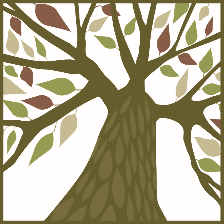 Elections, appraiser, social services
Mobility, shared facilities
Transportation, land use, I-205, OR 43
Water supply, infrastructure, rates
Waste water, infrastructure, rates
Taxes, governance, growth management
February 8, 2012
Citizen Advisory Groups
February 8, 2012
Effective Boards
Understanding your role
Advisory to the City Council
Assist in implementing the council’s goals
Conduit for the community to the city – use your position to engage community members 
The Council will be held responsible for the actions of its boards
Tips for Successful Board meetings
Work Together
Members don’t have to agree on every issue, but there should be no hidden agendas
Be Prepared
Speak with staff in advance so all information is available to all members
Keep meetings on topic and brief!  
Citizens do not feel involved when meetings last for hours before a decision is made
Remember – Staff works for the city manager and there may be many competing priorities
Sneak Peek – Council Goals
Draft Council Goals:
Discussion on February 1, Adoption on February 8
Hiring a New City Manager
Outreach & Communications
Under Utilized City Properties
Code Changes
Transportation Advocacy
Municipal Fiber Network
Arch Bridge Area Planning
Legal Issues of Importance
Megan Thornton, Assistant City Attorney
Goals for this Presentation
Role of the City Attorney
Advisory Boards & Relationship to Council
Advisory Board Regulations
Public Records
Public Meetings
Political Activities
Ethics
[Speaker Notes: Advisory Board Regulations – including code provisions that create advisory boards, as well as those that provide structure to the individual boards and govern their meetings.]
Role of the City Attorney
The City Attorney’s office operates as part of the City’s management team.  The primary goal of the City Attorney’s office is to provide legal advice and assistance to all departments and branches of city government, including the City Council and advisory boards, to minimize the risk of legal actions.  
When litigation arises, the City Attorney’s office defends the City.
Legal advice provided to the City, its staff, or advisory boards, in their official capacity is confidential and subject to the attorney-client privilege.
[Speaker Notes: The City Attorney’s office and myself work together to provide legal support to the City.

Client is the City.  To the extent the City Attorney’s Office can assist we will; however, it is important to remember that the City is the client, not individual members of advisory commissions.  Therefore, our ultimate job is to protect the City and the City’s interests, not individuals and individual’s interests.]
Citizen Advisory Groups & Relationship to Council
“[M]ost advisory commissions and boards do not make final decisions but instead make recommendations, act in an advisory capacity to the Council, and help the Council implement the Council goals. The City Council is the final decision maker on all city policies and the use of City resources.” WLMC 2.020(1)
“Citizen advisory groups are encouraged to establish annual goals and action items that reflect any specific duties, projects, or goals the Council has assigned or established…[and] are expected to suggest, support and advance Council goals.” WLMC 2.025(3)
In addition to the duties established for each advisory board in the Municipal Code, the Council may assign other duties and projects when necessary.  WLMC 2.020(5)
No advisory board member may speak to the Council on behalf of its board unless the board has authorized the member at a meeting to speak on its behalf.
The Mayor may appoint Council liaisons to each advisory board.
[Speaker Notes: First, the most important thing to recognize is that as a Group member, you are generally serving in an advisory capacity, which means you are making recommendations to the Council and are not making final decisions that bind the City.

Second, because of your advisory relationship, one of your principal goals is to assist the Council in achieving its goals; so, many of your tasks for the year will further Council Goals.

Lastly, there are a number of ways that a board member may interact with the City Council:
As a group  giving a recommendation to the Council;
As a member of a group representing the group’s decision before the Council; and
As an individual.
Distinguish between “I am a member of XYZ Board” and “I am speaking on behalf of the XYZ Board.”  It is always best to disclose by saying, “I am a member of XYZ Board, but I am not here on behalf of the Board.  I am speaking in my individual capacity.”

Council liaisons are a good way to convey information to the Council, but your primary resource for obtaining information as a board member is your staff liaison.  Whenever you are unsure of how to proceed, your authority to act, or unclear about some aspect of something on the agenda, speak to your staff liaison.]
Citizen Advisory Group Regulations
Charter – only the Utility Advisory Board is created by the Charter
Municipal Code – Chapter 2 provides guidance to all advisory boards, commissions, committees, and neighborhood associations
Section 2.025 - Citizen advisory group duties and responsibilities are in this Section.
Section 2.025(5) states that a citizen advisory group may request that the City Council establish a subcommittee.
Section 2.045 specifies meetings and rules of procedure.
Section 2.045(2) requires citizen advisory groups to conduct meetings in accordance with the Council Rules and other applicable laws.
Section 2.055 states quorum and voting requirements.
Section 2.020(2)  states that no advisory board, committee or commission has the authority to spend city money or obligate the city to pay a sum of money.
Section 2.065 provides that the staff liaison sets the agenda for meetings, which is reviewed by the chair.
[Speaker Notes: Hierarchy of City regulations: Charter, Municipal Code and Community Development Code, and then adopted procedures.
Chapter 2 was revised in 2014; so, even if you were on an advisory board in the past, you may want to familiarize yourself with Chapter 2.]
Public Records
What is a public record?
It is any type of record that contains any information relating to the conduct of the public’s business.  ORS 192.410(4).
email, text messages, memos, photographs, handouts, pictures, handwritten notes, etc.
Records that an advisory board, committee, or commission, or any member of a board create regarding city business are public records.
What should an advisory board member do if they create public records?
The records should be given to your staff liaison so that staff can make sure the records are properly retained by the City with the other records for that project.
[Speaker Notes: You should always copy your staff liaison on all correspondence to ensure that all public records are properly retained.]
Public Meetings
What meetings are subject to Oregon Public Meetings laws?
All meetings in which a quorum of a governing body of a public body is required to make a decision or to deliberate toward a decision on any matter.  ORS 192.610(5)
City Council
Advisory Boards, Commissions, and Committees
Neighborhood Associations and other informal advisory groups
What is not subject to Oregon Public Meetings laws?
Staff meetings
Any on-site inspection of any project or program
Meetings that do not have a quorum of the Council or advisory board members
Meetings that do not involve deliberating toward a decision
[Speaker Notes: Goal of public meetings laws is to ensure that meetings and important decisions occur in public so that citizens are aware of what is going on and the decisions their elected officials are making.]
Public Meetings
What are the requirements of a Public Meeting?
Notice: public notice must include the time and place
Notice must be reasonably calculated to give actual notice to interested persons, including news media that have requested notice.
Notice must be given of regular, special, and emergency meetings as well as workshops.  This includes meetings of subcommittees and advisory committees established by the governing body.
Proper space, location, accessibility, and attendance by board members
Voting
Records/Minutes kept of the meeting
The public meeting law requires that attendance be allowed, but not participation by the public.
The board can decide whether to have public comment on its agenda or not.
 The presiding officer has authority to keep order and impose reasonable restrictions.
[Speaker Notes: Attendance of public is required except for executive session meetings.

Citizen Advisory Groups: WLMC 2.060 and 2.065 designate the officer and staff liaison as being responsible to ensure that minutes are being taken.

Neighborhood Associations: WLMC 2.100(4)(c)(ii) requires minutes to be taken and lists to be kept.  CDC 99.240 requires appropriate minutes to get authority to seek appeal.

WLMC 2.100(4)(c)(ii) That meetings be conducted in conformance with public meetings law when the association meets to act in an advisory capacity to the City. Advisory capacity exists when the City requests or the association on its own accord seeks to act in an advisory capacity to the City; that written minutes as required by open meetings law also be required to show minority opinions and a list of all those voting, and that copies of approved minutes and sign-in lists be available to the City for public review

CDC 99.240(C) Formally recognized neighborhood associations may appeal land use decisions to the appropriate bodies without cost if the Planning Director finds:
The Community Development Code appeal procedures are followed.
A member of the association must have established standing on behalf of the association. The member must have explicitly identified themselves, in writing or in testimony, as representing the association.
The association submits a copy of the meeting minutes and vote taken supporting the appeal.
The neighborhood association appeal is related to the property within the association’s recognized boundaries, or an application outside the association’s boundaries that shall have significant impacts upon the association’s neighborhood.
The neighborhood association may appeal without cost on behalf of an individual or group with standing who is not represented by a recognized association if subsections A, B and C of this section are met and the neighborhood association finds the issue(s) are of City-wide concern related to the West Linn Comprehensive Plan or the West Linn CDC.]
Public Meetings
HYPOTHETICAL:  The Housing Commission is a five member commission that has authority to evaluate and approve all affordable housing projects.  Usually within two days following the decision, staff makes any changes requested by the Commission at the meeting, sends the final order out, and the Chair signs the final order.  The Housing Commission met and approved an application for an affordable housing project.  The next day one of the commissioners emailed a proposed change to the number of units allowed on one of the parcels to the other commissioners.  Two of the other commissioners responded with their opinion about the requested changes. Is this a public meeting?
WHAT IF:  The Commissioner emailed his changes to the staff liaison and asked the liaison to circulate the changes to the other Commissioners.
[Speaker Notes: HYPOTHETICAL: 
Yes, the Commission is a 5 member commission and if three of them are discussing the final order that is a quorum.  
Public meetings law would consider this a meeting even though it is occurring electronically.

WHAT IF:]
Political Activities
Why are my political activities a concern when I am serving on a city board or commission?
State law has strict requirements about what is allowed when a “public employee” is representing the City during working hours because the City should remain neutral on elections and measures.
You may become involved in political campaigns and measures, or you may be specifically asked to support or oppose a candidate or measure while you are serving on a board or commission.
[Speaker Notes: This is a difficult issue because you are here tonight because you are involved in city issues, and you likely have political views as well.  And in fact, you may be approached on a political issue specifically because of your involvement on a citizen advisory group.  So, as an involved citizen, you need to know when you can engage in political activities.]
Political Activities
Who is a “public employee?” 
Staff in all City Departments
Members of boards, committees and commissions 
Possibly neighborhood association officers when acting in an advisory manner to the City 

Who is not a “public employee?”
Elected officials, such as the Judge, Mayor and Council members, are specifically exempted under Oregon law
What conduct is prohibited during working hours?
During working hours an employee is not allowed to “solicit any money, influence, service or other thing of value” to promote or oppose:
Any political committee;
The nomination or election of a candidate;
The gathering of signatures on an initiative, referendum or recall petition; or
The adoption of a measure or the recall of a public office holder.
[Speaker Notes: Neighborhood Associations.
The State Elections Division has stated that the City can be more restrictive than state law and require that NAs comply with political advocacy restrictions because NAs receive public funds, are treated as advisory, and given specific rights and duties under the West Linn Municipal Code and CDC.

There is a risk that a NA officer that engages in political advocacy could subject themselves to personal liability, which would require the individual officer to defend him or herself.  It is always possible that a citizen could file a complaint against a NA officer if the officer engages in political advocacy, and even if the NA officer is not found to have committed any violations, it could still be a time consuming and public matter.

However, there is no doubt that City staff are “public employees” that must abide by the political activity restrictions.  Therefore, it is important for you all to understand that ultimately, the City has to protect City staff from potential violations and city staff will not be able to post or disseminate information that contains political advocacy because even if the NA will not be fined, it would put city staff at risk of a violation.]
Political Activities
Prohibited conduct during working hours includes: 
Using any work time to take a position on a measure or candidate.
Using City resources, such as email, phones, printers, copiers, or meeting space, to advocate for or against a measure or candidate.
Examples of using City resources include:
making outgoing calls or sending emails to organize campaign events, and
granting unequal access to public facilities to candidates or political committees.
Political Activities
When is political Advocacy permitted?
Advocacy is permitted on the individual’s personal time.
Individuals are acting in their official capacity as public employees and considered to be working when they are:
At a board, commission, or association meeting;
Working on a duty assigned by the board, commission, or association;
Working on official publications, including the website, for the board, commission, or association; or
When appearing at an event in an official capacity.
Political Activity
HYPOTHETICAL: John Smith is an appointed member of the Housing Commission.  He has been friends with Dan and Mary for 10 years; their friendship began before he was a Housing Commission member.  Dan and Mary invited John to a social gathering, and while he was there another guest asked him if he was supporting the proposed measure that will institute affordable housing requirements.  Can John take a position on the measure?

WHAT IF: Dan and Mary invited John, in his official capacity as Housing Commissioner, to a benefit dinner to raise money for a measure that will institute affordable housing requirements.  Can John attend the benefit dinner?
[Speaker Notes: HYPO:
Yes, he can take a positions because he is acting in his individual capacity, not on behalf of the Commission.  Mr. Smith should be specific and he should always notify those he is speaking to, emailing, etc. when he is acting in his individual capacity and not as a member of the Commission.

WHAT IF:
No.  He cannot take a position because he would be raising money, which constitutes taking a position on a measure, and he is being asked to attend in his official capacity.

T-shirts, buttons, stickers:

There is a limited exception to allow public employees to wear t-shirts, buttons, stickers as long as doing so does not violate city policy.
Example: If uniform is required, must wear uniform.
City policy prohibits any clothing item that is inappropriate or potentially offensive language or graphics.

NO Distribution during working hours though.]
Political Activity
Critical points:
Individuals on boards, commissions, and associations should:
Avoid all political advocacy, and use of city resources for advocacy, during working hours;
Always provide factual, neutral, and balanced information during working hours; and
Consult with the City Attorney about any information being released about a city ballot or bond measure.
Individuals can take positions on candidates and measures during their personal time.
Individuals should clarify that the personal views being expressed are the individual’s views, and not the views of the board, commission, or association the individual represents.
Ethics
General prohibition against use of position for financial gain.
ORS 244.040(1) prohibits every public official from using or attempting to use the position held as a public official to obtain a financial benefit, if the opportunity for the financial benefit would not otherwise be available but for the position held by the public official.  The financial benefit prohibited can be either an opportunity for gain or to avoid an expense.
 What is an actual conflict of interest?
A public official is met with an actual conflict of interest when the public official participates in action that would affect the financial interest of the official, the official’s relative or a business with which the official or a relative of the official is associated. 
What is a potential conflict of interest?
A public official is met with a potential conflict of interest when the public official participates in action that could affect the financial interest of the official, a relative of that official or a business with which the official or the relative of that official is associated.
Ethics
What if I have a conflict of interest?
You must announce and disclose the nature of the conflict of interest at a public meeting before any action is taken on the issue that gives rise to the conflict of interest.
Potential Conflict of Interest:  Following the public announcement, you may participate.
Actual Conflict of Interest:  Following the public announcement, the public official must refrain from further participation in official action on the issue that gave rise to the conflict of interest.  ORS 244.120(2)(b)(A). 
HYPOTHETICAL: The Housing Commission held a public hearing on amendments to the City’s Zoning regulations.  The proposed regulations would add a multi-use overlay zone that would greatly increase the development opportunities on commercial properties.  Commissioner John Smith is a member of the Housing Commission and he owns commercial property that would be affected by the proposed regulations.  Is there a conflict of interest?
WHAT IF: It is not clear if the proposed regulations will have any impact on Commissioner Smith’s property
[Speaker Notes: Lots of issues can arise, especially in small communities when community members live near other family members, own businesses, and are active in commercial activities.

HYPOTHETICAL:  Disclose, and do not participate.
 Carson example: The City Council held a public hearing on amendments to Chapter 25, the Overlay Zone for the Historic District in 2013.  Councilor Carson lives in the Historic District.  It was not clear that the new regulations would affect her financial interest. Carson had a potential conflict of interest and she disclosed that potential conflict at the meeting and was able to participate in the deliberations and decision.

Councilor Tan was careful to disclose an issue when a tree easement near her property came up for approval because it was unclear if or how she would be impacted by the easement.

The Mayor actually recused himself during the adoption of the  Water Resource Area ordinance because it would impact his property.

WHAT IF: Disclose, because potential conflict, and then participate.

Always err on the side of caution and disclose because the penalty for failing to disclose an actual or potential conflict is personal liability and potential fines.

Sometimes it is better to disclose or even recuse yourself to avoid the appearance of impropriety than participate.

You are responsible to bring potential issues to your staff liaison or myself for further evaluation because you know where you live and your potential associations, whereas staff does not have that information.

Oregon Government Ethics Commission is a great resource.]
Ethics
HYPOTHETICAL: John Smith is an appointed member of the Housing Commission. John owns his own real estate consulting business.  As a member of the Housing Commission he discovers that the City owns a piece of property that it is considering for an affordable housing project.  John approaches the staff liaison and states that his consulting business could evaluate the property and provide analysis for $4,000 upon approval of the Housing Commission.
Is there a conflict of interest?  If so, what type?
WHAT IF:  The staff liaison has the ability to enter into contracts for less than $5,000 without getting any other approvals?
Is there a conflict of interest?  If not, is there any other ethics issue?
[Speaker Notes: HYPOTHETICAL: Yes, actual conflict because his vote leads to the approval of the contract.

WHAT IF: Still using position for financial gain.  Could put undue pressure on staff liaison to enter into a contract with the Commission member.]